Implantação e Integração de Novos Empreendimentos de Transmissão e Geração de Energia ao Sistema Elétrico Brasileiro
Adriano de Andrade Barbosa
Gerência de Engenharia de Instalações (EGI)
abarbosa@ons.org.br
Brasília, 14 de março de 2018
Estudos e testes para energização de novos equipamentos e instalações
Contratos de Transmissão
Projeto Básico
Contratos de Transmissão
Contratação e Contabilização dos Serviços de Transmissão
Contrato de Prestação dos Serviços de Transmissão - CPST



Estabelece termos e condições que regulam a administração e coordenação, por parte do ONS, da prestação de Serviços de Transmissão pela Transmissora aos Usuários;
Autoriza ONS a representar a Transmissora para: 
assinatura dos CUST e CCG;
apuração e administração da cobrança e liquidação dos encargos da transmissão (uso e setoriais).
Requisitos e regras: atendimento aos Proc. de Rede, disponibilização das instalações, recebimento pela prestação dos serviços (cobrança e Parcela Variável), discriminação das receitas por Função Transmissão (Receita Anual Permitida - RAP) e capacidades operativas associadas aos equipamentos.
Validade: até a extinção da concessão
CPST
Transmissora
ONS
Contrato de Compartilhamento de Instalações - CCI



Estabelece condições, procedimentos, responsabilidades técnico-operacionais e comerciais que irão regular o compartilhamento das instalações das Concessionárias de Transmissão.
Requisitos e regras: operação e manutenção das instalações, pagamento pelas instalações compartilhadas (condições de cobrança e garantias financeiras) e descrição das instalações das partes.
Validade: até a extinção da concessão
Transmissora “existente”
Transmissora “nova”
CCI
ONS
(anuente ou interveniente)
Contratação e Contabilização dos  Serviços de Transmissão
NÚMERO DE CPST ASSINADOS: 305
NÚMERO DE CPST DE CONCESSÕES EM OPERAÇÃO:  194 ( pertencentes a 121 empresas )
RECEITA ANUAL PERMITIDA REFERENTE ÀS INSTAL. REDE BÁSICA (CICLO 17/18): R$ 19,8 BILHÕES
RECEITA RECEBIDA PELAS TRANSMISSORAS e ONS NO CICLO 17/18 (jul/17 até fev/18): R$ 14,8 BILHÕES









PARCELA VARIÁVEL DESCONTADA (jul/17 até fev/18): R$ 336,7  (  2,28 % da receita recebida no período )
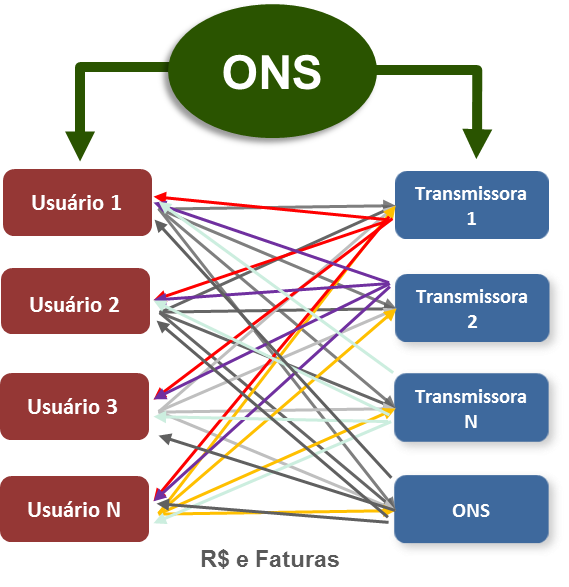 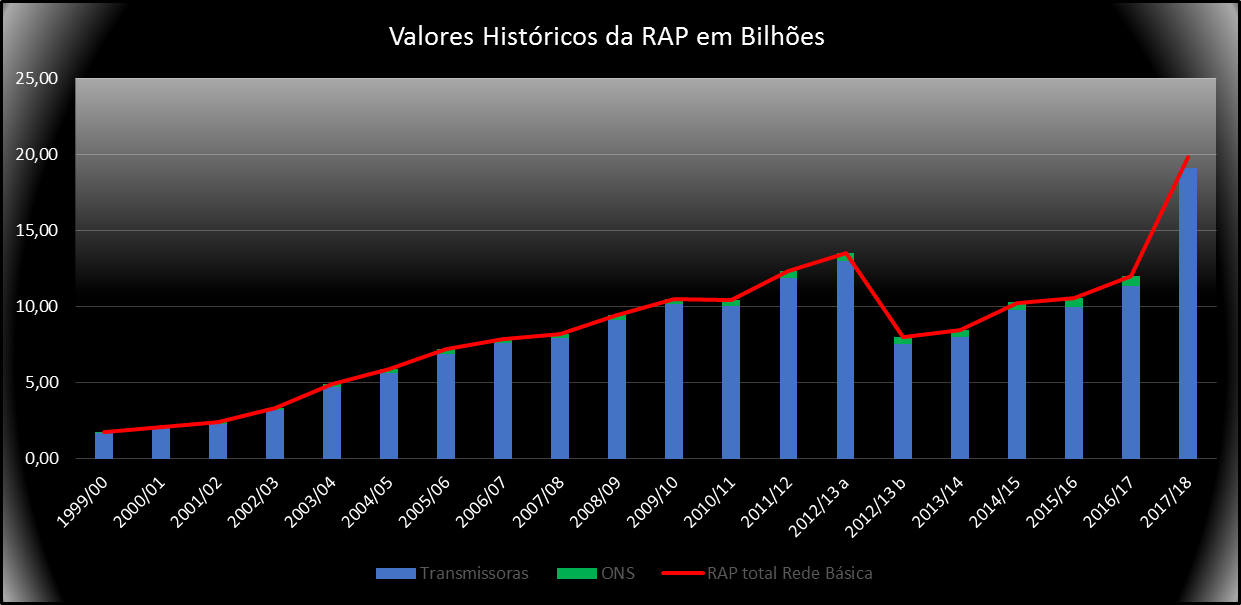 NÚMERO DE CCI VIGENTES: 425                                                                                                                        Dados: fev/18
Integração de Instalações de Transmissão
Termo de Liberação: documento emitido pelo ONS que declara atendimento aos requisitos dos Procedimentos de Rede necessários à operação integrada ao SIN (Sist. Superv. e Controle, Telecomunicações, medição para faturamento, assinatura de CPST, CCI, solicitação de intervenções, etc). O processo de emissão ocorre em 3 etapas:
Termo de Liberação para Teste – TLT: autoriza a transmissora a iniciar, a partir da data especificada, a operação em teste. 
Termo de Liberação Parcial – TLP: autoriza a transmissora a iniciar, a partir da data especificada, a operação comercial provisória (TLP é emitido com pendências e libera a instalação para receber a RAP).. 
TLP emitido com pendência não impeditiva própria => 90% da RAP
TLP emitido com pendência de terceiros => não gera desconto na RAP
Termo de Liberação Definitiva – TLD: autoriza a transmissora a iniciar, a partir da data especificada, a operação comercial definitiva (sem pendências)..
Na inexistência de pendências
5 dias úteis após solicitação do TLT
5 dias úteis após  solicitação do TLP
5 dias úteis após solicitação do TLD
Pagamento 90% RAP na AMSE
(pendências não impeditivas próprias)
Pagamento 100% RAP na AMSE
Projeto Básico
Planejamento da Expansão
Plano de Ampliações e Reforços
Definição das obras a serem licitadas
INTEGRAÇÃO DE NOVAS INSTALAÇÕES DE TRANSMISSÃO
Planejamento da Operação
Operação em Tempo Real
Edital do Leilão da Transmissão
Projeto Básico
Como-Construído
Principais etapas do processo de implantação de novas instalações de transmissão
MME
EPE
ONS
ONS
ANEEL / ONS
Estudos Pré-Operacionais
Pós-Operação
ONS
ANÁLISE TÉCNICA DE PROJETOS BÁSICOS
Análise dos documentos do Projeto Básico
Anexo do Edital de Leilão da ANEEL – Características e Requisitos Técnicos Básicos das Instalações de Transmissão
Procedimentos de Rede

Emissão de Parecer sobre a Conformidade do Projeto Básico do Empreendimento em relação aos seguintes aspectos
Linhas de transmissão
Subestações e equipamentos principais
Estudos de regime permanente e de transitórios eletromagnéticos  
Proteção e Oscilografia Digital
Supervisão e Controle
Telecomunicações
ANÁLISE TÉCNICA DE PROJETOS BÁSICOS
Sistemática
Até 6 meses após a assinatura do contrato de concessão pela Transmissora vencedora do Processo de Licitação de um Empreendimento  (determinado Lote de um Leilão), o ONS recebe por meio de correspondência da Transmissora a primeira remessa de arquivos para iniciar a análise da documentação do Projeto Básico
O ONS realiza a análise do Projeto Básico e aponta eventuais pendências ou não-conformidades, gerando a emissão de um Parecer encaminhado ao Agente (c/ cópia à ANEEL)
O ciclo de revisão de cada projeto termina quando suas pendências são eliminadas
Quando concluído, o ONS emite o CCPB (Certificado de Conformidade de Projeto Básico) em uma correspondência à ANEEL (c/ cópia para o Agente) atestando a conformidade do referido empreendimento
ANÁLISE DAS CARACTERÍSTICAS COMO CONSTRUÍDO
Avaliação da conformidade das características dos equipamentos como efetivamente implantados do empreendimento autorizado ou licitado
Atendimento às características apresentadas no Anexo Técnico do Edital de Leilão
Conformidade às análises realizadas na fase do Projeto Básico
Atendimento aos requisitos estabelecidos nos Procedimentos de Rede
Obtenção dos parâmetros elétricos das novas instalações para a alimentação da base de dados técnica do ONS
Estudos e Testes para Energização de Novos Equipamentos e Instalações
ESTUDOS PRÉ-OPERACIONAIS
Processo:
Os resultados apresentados nos Pareceres Técnicos emitidos nas fases referentes à análise do Projeto Básico e na verificação da conformidade das características dos equipamentos como efetivamente implantados do empreendimento servirão de base para
Estudos Pré-Operacionais do empreendimento
Características efetivas do empreendimento na fase final de entrada em operação
Estudos Pré-Operacionais e de Comissionamento
Avaliar o desempenho de novas instalações da rede de operação e o seu impacto sobre a segurança do SIN
Acompanhar o comissionamento de novas instalações da rede de operação, quando da realização de ensaios com repercussão sistêmica ou que sejam importantes para a aferição e identificação de parâmetros e modelos de representação de componentes utilizados nas simulações do desempenho elétrico do sistema

PRODUTO: Relatório de Estudo Pré-Operacional, que consolida os resultados das análises do desempenho elétrico do sistema com a entrada da nova instalação, que irão subsidiar a elaboração das instruções de operação, os ajustes de proteções de caráter sistêmico e dos esquemas de religamento automático, bem como a concepção e a revisão de Sistemas Especiais de Proteção – SEP
Estudos Pré-Operacionais e de Comissionamento
Cronograma de Etapas
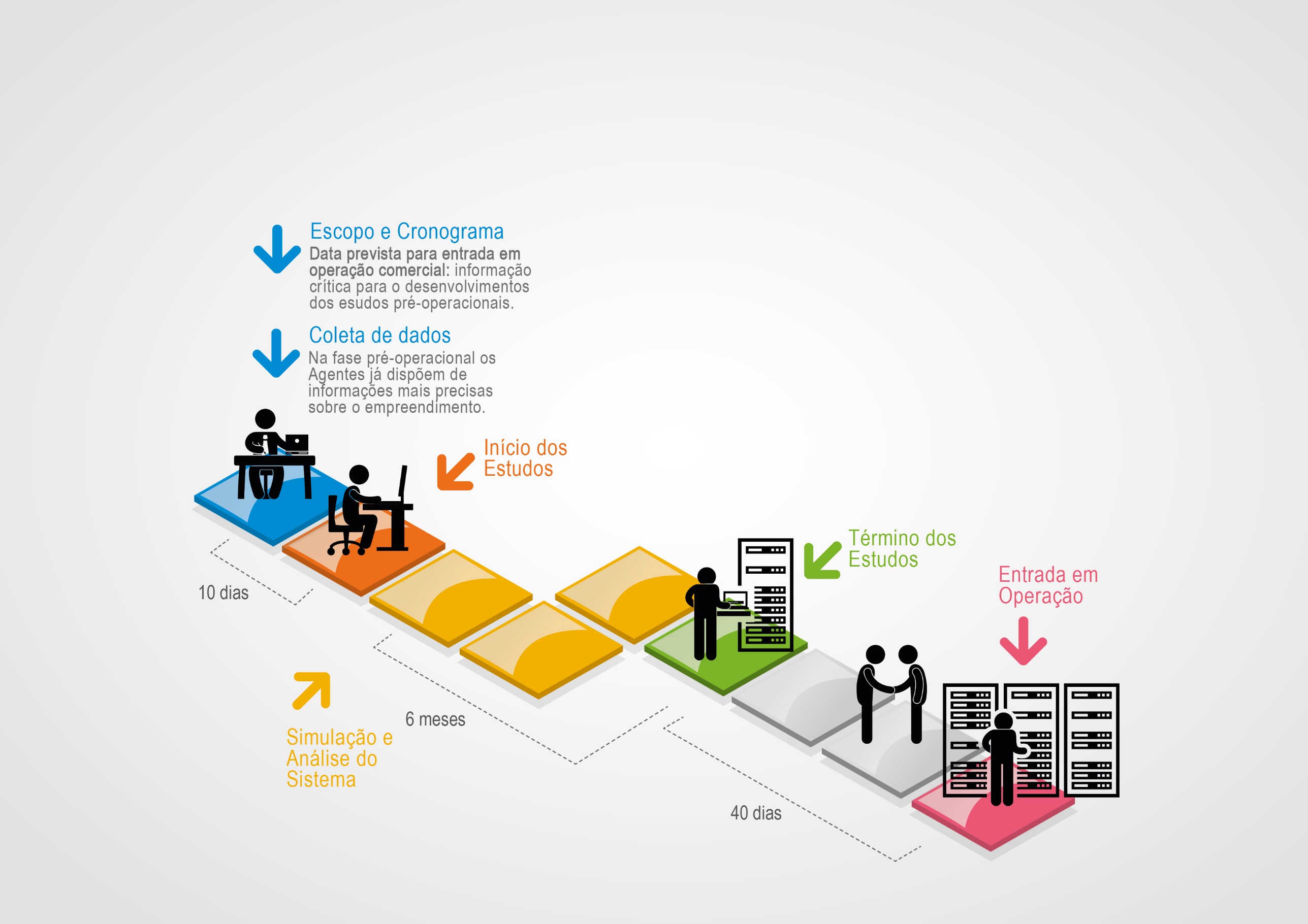 Estudos Pré-Operacionais e de Comissionamento
Etapas da Simulação e Análise do Sistema
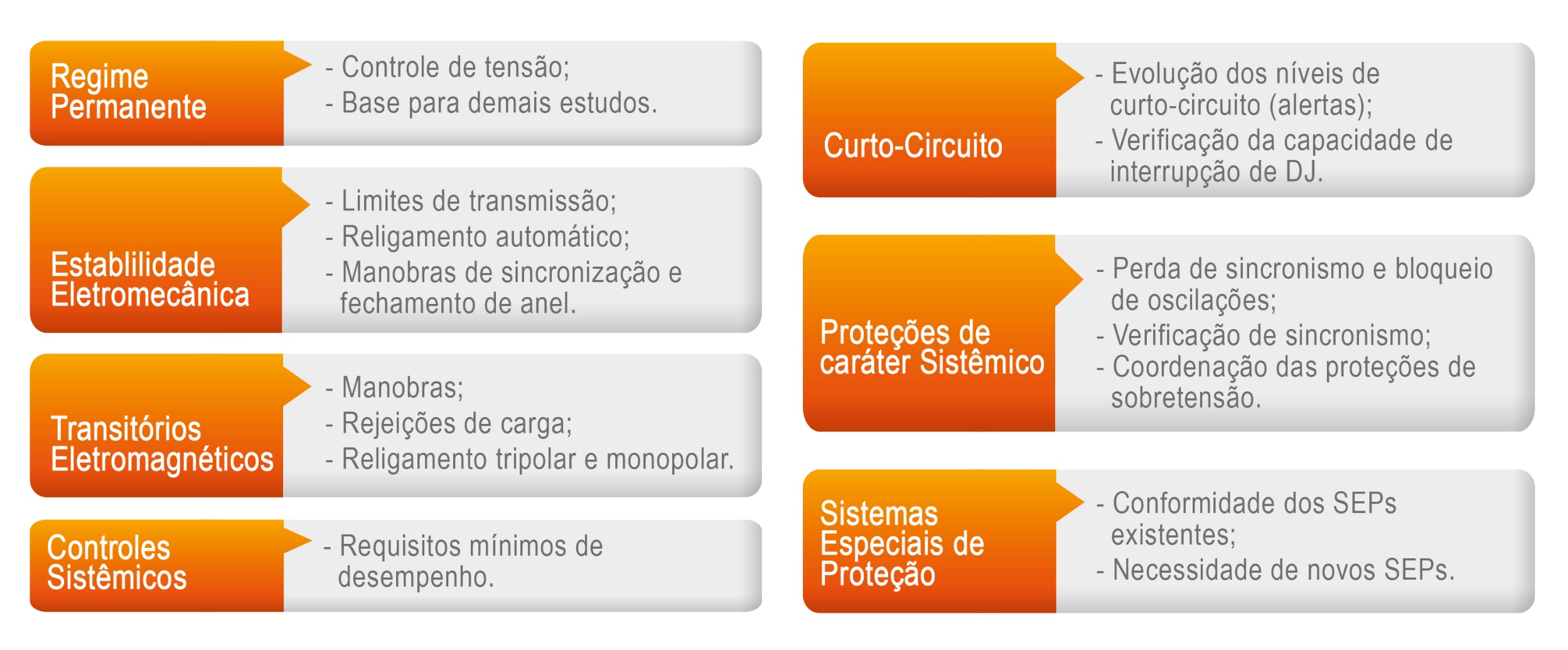 FIM
Adriano de Andrade Barbosa
Gerência de Engenharia de Instalações (EGI)
abarbosa@ons.org.br